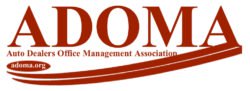 THE FINANCIAL INSTABILITY OF COVID-19
INTRODUCTION TO ARMANDO DIAZ
I began my professional career in 1988 in the transportation industry.  Starting out on the loading dock I moved through the ranks to become an operations supervisor.  As an operations supervisor I was responsible for training the dock crew on various safety and production aspects of the company.  It was the “safety aspects” of training that I found to be invigorating and so, I began to study the DOT/OSHA regulations as well as the hazardous materials transportation code.
INTRODUCTION TO ARMANDO DIAZ
Shortly after the 2001 attack on New York, I experienced a layoff, due in part to the shut down of the transportation industry.  I had to reinvent myself and decided to enroll in college and become a certified safety trainer.  It was at the University of California at San Diego where my skills from the transportation industry were honed and I evolved into an Occupational Safety and Health Professional.  I now specialize in the OSHA state and federal safety codes and founded the Facility Management Group in 2006.
PURPOSE OF THIS PRESENTATION
The pandemic has created a health dilemma that may never be solved.  However, the pandemic has also caused financial dilemma to many companies and industries.  In this presentation we will focus on five areas of pandemic regulation that are directly affecting companies in California and quite possibly in other states.  Our goal is to elevate your knowledge of the health and safety code and empower you to protect your business from unnecessary penalties.
[Speaker Notes: Protect yourself from penalties]
FINANCIAL STABILITY PLANSUBJECTS OF DISCUSSION
1. The value of an “Infection Control Plan.”
2. Investigation of Covid positive cases.
3. Failure to notify OSHA of hospitalization.
4. Failure to provide personal protective equipment.
5. Failure to train employees on “infection control measures.”
Infection control programtitle 8, section 3203(a)
INFECTION CONTROL PROGRAMtitle 8, section 3203(a)
Cal/OSHA requires all employers to update their Injury and Illness Prevention programs (IIPP) to include provision for infection control for airborne illness.  Your plan must articulate specific measures you are taking to prevent the spread of airborne illness by performing perodic-documented worksite inspections, ensuring employees maintain physical distance, and erecting barriers when physical distancing is not feasible, ensuring all employees are properly using face masks.
[Speaker Notes: OSHA is using section 3203 to cite employers for failure to enforce physical distancing, poor face mask storage, failure to enforce face masks.  Penalties start at $1200.00.  An approved program cost ranges from $500.00 to $700.00.]
Investigation of covid positive casestitle 8, 3203(a)(7)(f)
[Speaker Notes: How can an employer prove or at least establish reasonable doubt that a covid case is not work related?]
INVESTIGATION OF COVID POSITIVE CASEStitle 8, 3203(a)(7)(f)
Cal/OSHA requires all employers to activate their infection control plan and conduct investigation of “work-related” illness and injury.  Many employers are failing to trigger their programs and perform investigation.  Many employers do not have a designated person who is prepared for this task when the occasion arises. 
 How can you protect your company from penalties for failure to investigate when you are not prepared for this situation? 
 How can you prove the covid case IS NOT work related when you have no documents to support your claim? 
Who can you designate for this task?  Are you competent to train this person?
[Speaker Notes: Penalties start at $5000.00.  Have you been trained on proper sequence of events investigation?  Do you know how to create an events and causal factor analysis chart?]
NOTIFICATION OF HOSPITALIZATIONTITLE 8, 342(A)
[Speaker Notes: When is notification required?  How does OSHA discover the hospitalization?]
NOTIFICATION OF HOSPITALIZATIONTITLE 8, 342(A)
1. Notification is required within 8 hours of hospitalization.
2. Hospitals and urgent care clinics are required to notifiy OSHA of all work-related injuries and illnesses.
There are instances where an employee (while on duty) reports their illness to their supervisor.  Due to severity, the employee admits themselves to the hospital.  The employee was infected by someone at home, but because they are hospitalized directly from work the hospital reports it as “work related.”  How do you protect your company from OSHA?
[Speaker Notes: Potential penalties start at $5000.00.  Document when an employee admits themselves to a hospital.  Perform training to inform employees of their responsibility to report “work-related” injury and illnesses – conduct orientation training.]
PERSONAL PROTECTIVE EQUIPMENTTITLE 8, SECTION 3380 & 3203(A)(7)
PERSONAL PROTECTIVE EQUIPMENTTITLE 8, SECTION 3380 & 3203(A)(7)
1. Employers are required to provide PPE.
2. All new hires must receive training on the required PPE.
3. Training must be provided when there is a change of job duties or job assignment.
4. Whenever new substances, processes, procedures or equipment are introduced to the workplace and represent a new hazard.
5. Training for supervisors to familiarize them with safety and health hazards that may affect their employees and the PPE to control the hazards.
6. Are barriers set up to protect employees when physical distancing is not practical?
[Speaker Notes: Are you providing PPE?  Are you documenting the enforcement of PPE?  Are your supervisors trained on PPE requirements?  Potential penalties start at $5000.00]
TRAINING REQUIREMENTSTITLE 8, SECTION 3203
OSHA requires training for employees to include information on covid infection and how the virus is spread, the signs and symptoms, proper hygiene and safe work practices, incident reporting and the plan to control and prevent transmission.
Without an approved program how can this level of training be performed?  How can you protect your company from penalties without a program?
[Speaker Notes: Program cost range from $500 to $700]
Supplemental paid sick leave
Beginning February 19, 2022 employers with 26 or more employees are required to provide up to 80 hours of covid-19 related paid sick leave from January 1, 2022 through September 30, 2022.  This paid sick leave is to be immediately provided upon oral or written request from an employee.
SUPPLEMENTAL PAID SICK LEAVE
A full-time covered employee may take up to 40 hours of leave if the employee is unable to work or telework for any of the following reasons:
Vaccine related: The covered employee is attending a vaccine or booster appointment for themselves or a family member or cannot work or telework because they have vaccine related symptoms or are caring for a family member with vaccine related symptoms.
[Speaker Notes: An employer may limit an employee to 24 hours or 3 days of leave for each vaccination or booster appointment and any consequent side effects, unless a health care provider verifies that more recovery time is needed.]
SUPPLEMENTAL PAID SICK LEAVE
Caring for yourself: An employee is subject to quarantine or isolation period related to covid-19.  An employee is also covered if they have been advised by a healthcare provider to quarantine or if they are experiencing covid-19 symptoms and seeking a medical diagnosis.
Caring for a family member: An employee is caring for a family member who is subject to covid-19 quarantine or isolation period or has been advised by a healthcare provider to quarantine due to covid-19, or is caring for a child whose school or place of care is closed due to covid-19 on the premises.
[Speaker Notes: A family member includes a child, parent, spouse, registered domestic partner, grandparent, grandchild, or sibling]
SUPPLEMENTAL PAID SICK LEAVE
A full time covered employee may take up to an additional 40 hours of leave if the employee is unable to work or telework for either of the following reasons:
The covered employee tests positive for covid-19
The covered employee is caring for a family member who tested positive for covid-19.
SUPPLEMENTAL PAID SICK LEAVEPART TIME COVERED EMPLOYEES
Part time covered employees may take as leave up to the amount of hours they work over two weeks, with half of those hours available only when they or a family member test positive for covid-19.
If an employee takes leave for any of the covered reasons between 1/1/2022 and 2/19/2022, and that leave was either unpaid or compensated at a rate less than the employees regular rate of pay, the employee may also request a retroactive payment.  Payment is at the employee’s regular or usual rate of pay, not to exceed $511 p/day and $5,110 in total.
[Speaker Notes: Employees who feel discrimination or retaliation for requesting benefits under this rule may file a claim with the labor commissioners office.]
SUMMARY
During 2021 I consulted with multiple companies on infection control strategies.  I represented a client in an OSHA hearing where over $24,000.00 of penalties were being imposed due to alleged covid infection at work.  Based on my direct case experience I urge all ADOMA members to protect your financial stability from covid penalties by:
1. Acquiring an infection control plan
2. Train and assign a supervisor to investigate covid positive cases
3. Notify OSHA in the event of hospitalizations and inform them when the case is non-work related.
4. Provide the required PPE
5. Train your staff.
CONCLUSION
Our government seems to be looking to employers to carry some of the financial burden imposed by covid-19.  It is the hope of the United Agency insurance group that all of the ADOMA members use this presentation to fortify your business and protect it against unnecessary penalties.  We hope that through our focus on the OSHA codes you will take active steps to implement simple processes to strengthen your company and maintain the good health of your employees.